Bellwork
¡Baile Viernes!

Write Coca-Cola Te Mueves tú, se mueven todos

https://www.youtube.com/watch?v=I0AT5SdikJE&index=45&list=PL9mzuSwws3un1yf8GctITIXwhHlD4ObAx
INGLÉS A ESPAÑOL
UNO DOS TRES
ESPAÑOL
UNO DOS TRES
ADIOS INGLÉS
Conversación
Escriba una conversación con tu pareja de hombro. Utilice el verbo ser. Almeno de 10 oraciones.
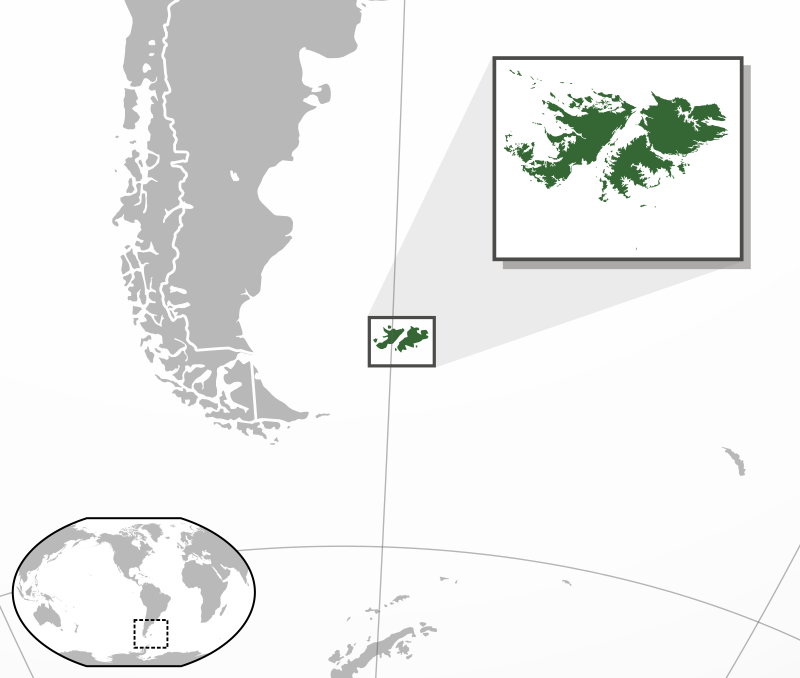 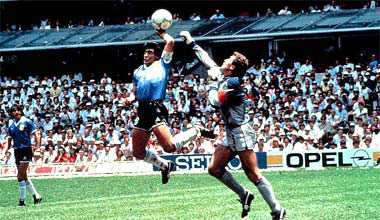 ¡Cultura! ¡Fútbol!
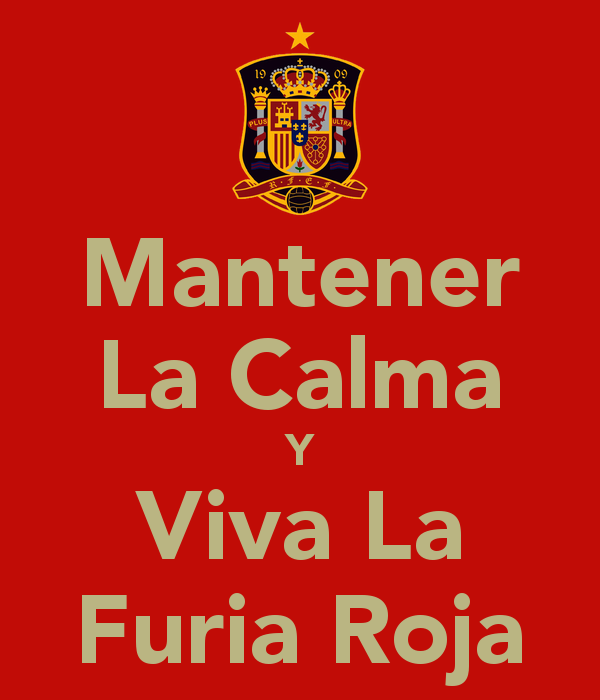 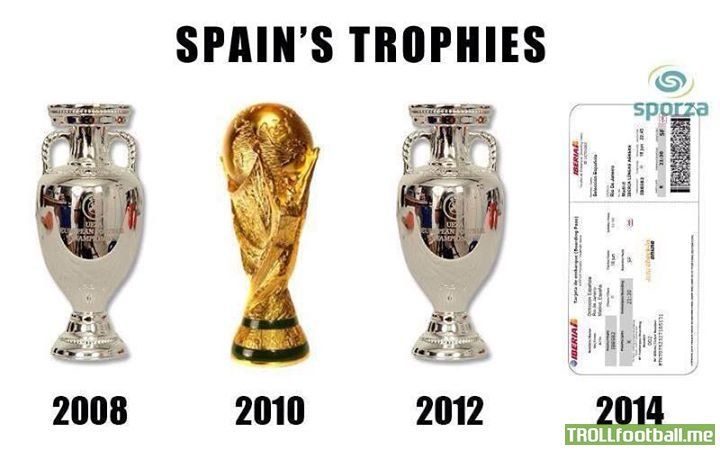 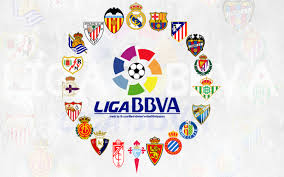 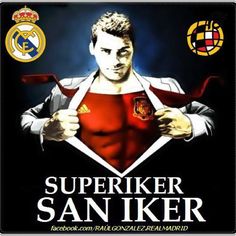 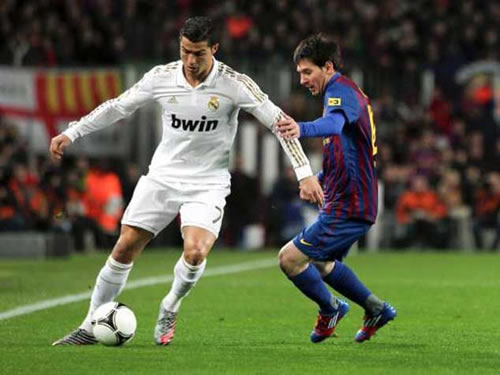 Video chistoso
¿Puedo ir al baño?
https://www.youtube.com/watch?v=n3KbP2OEbW4
Tarea
Pages 1.3-1.12 due on Lunes.
REPASO ESPAÑOL A INGLÉS
HOLA HOLA HOLA
INGLÉS